Mathematician Project
Jean Baptiste Joseph Fourier
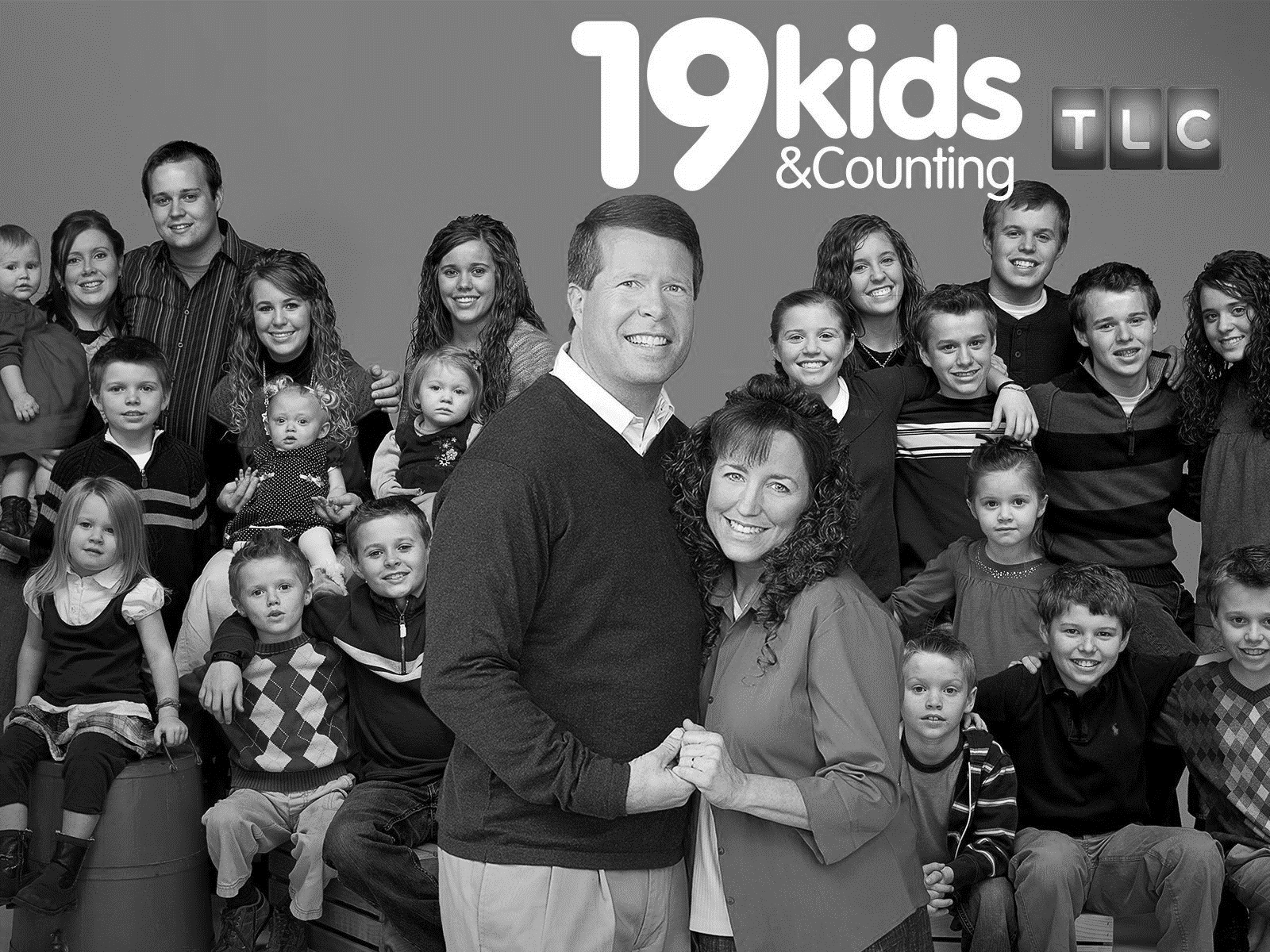 Early Life
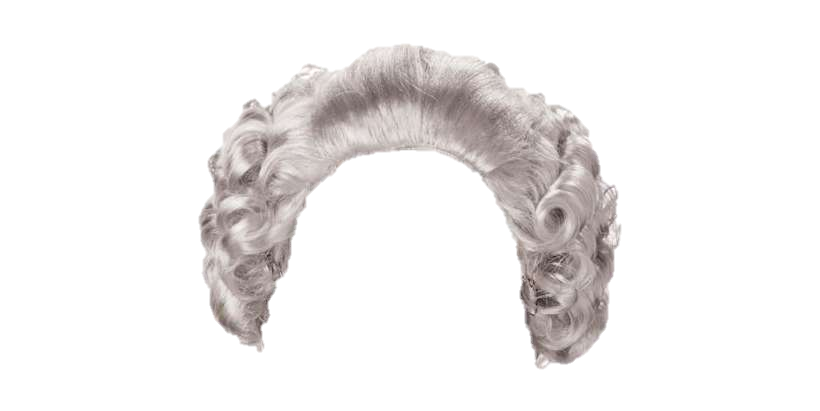 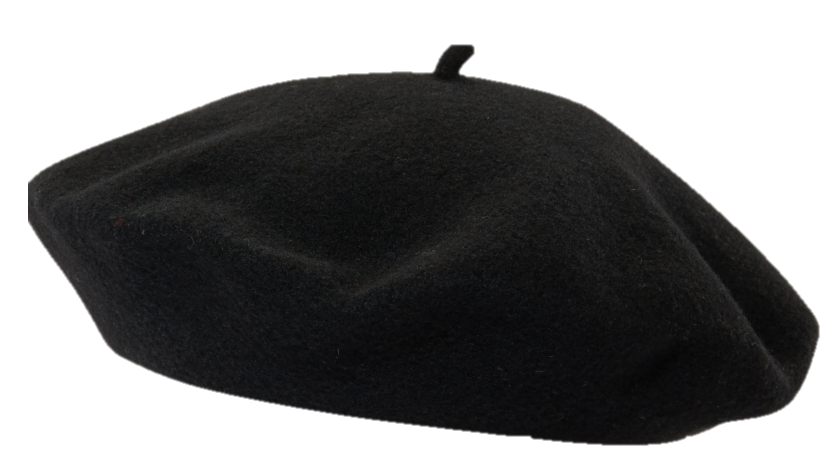 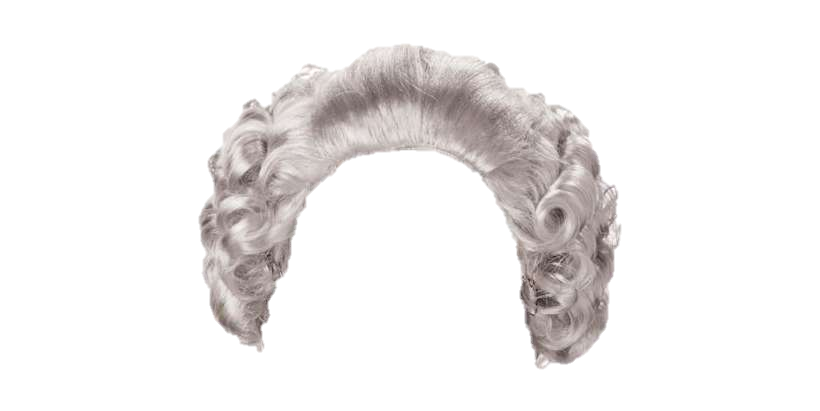 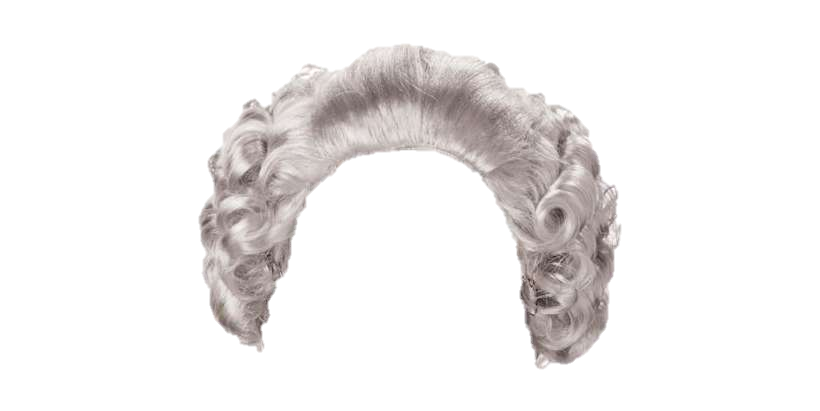 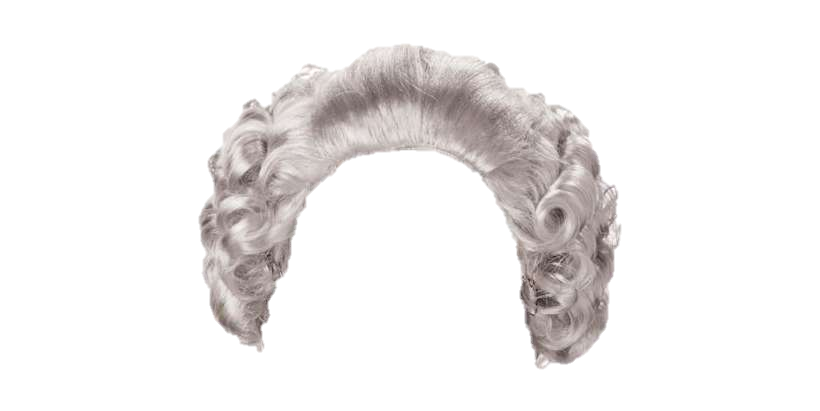 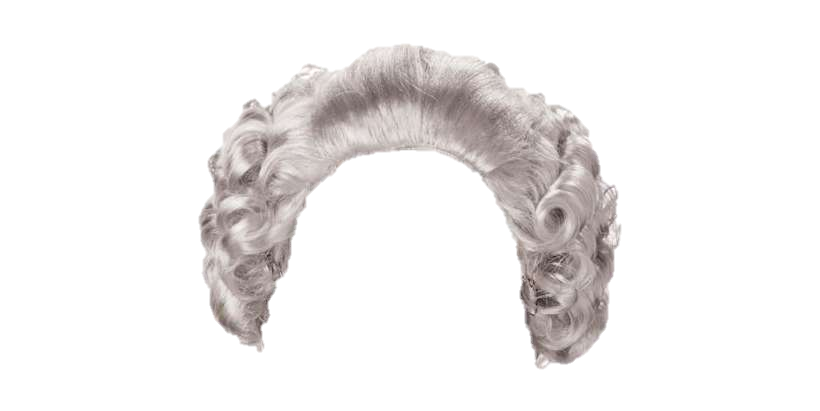 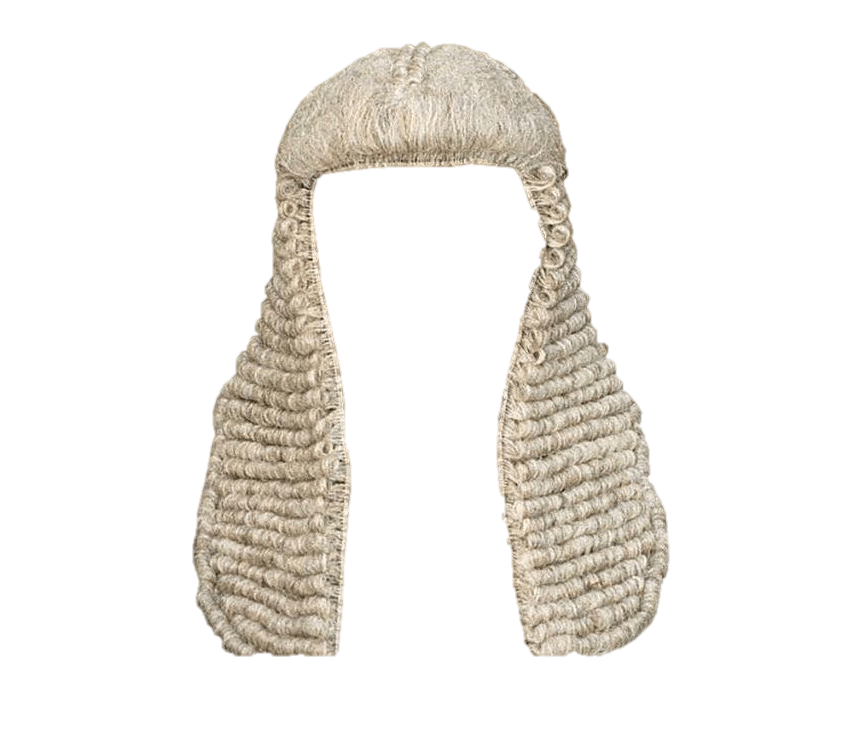 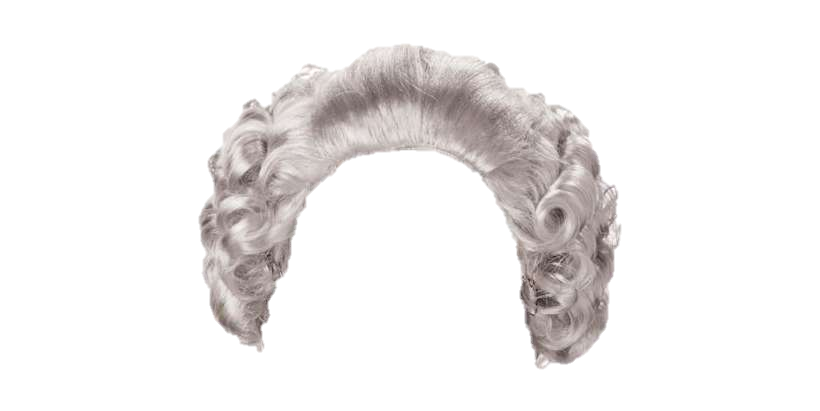 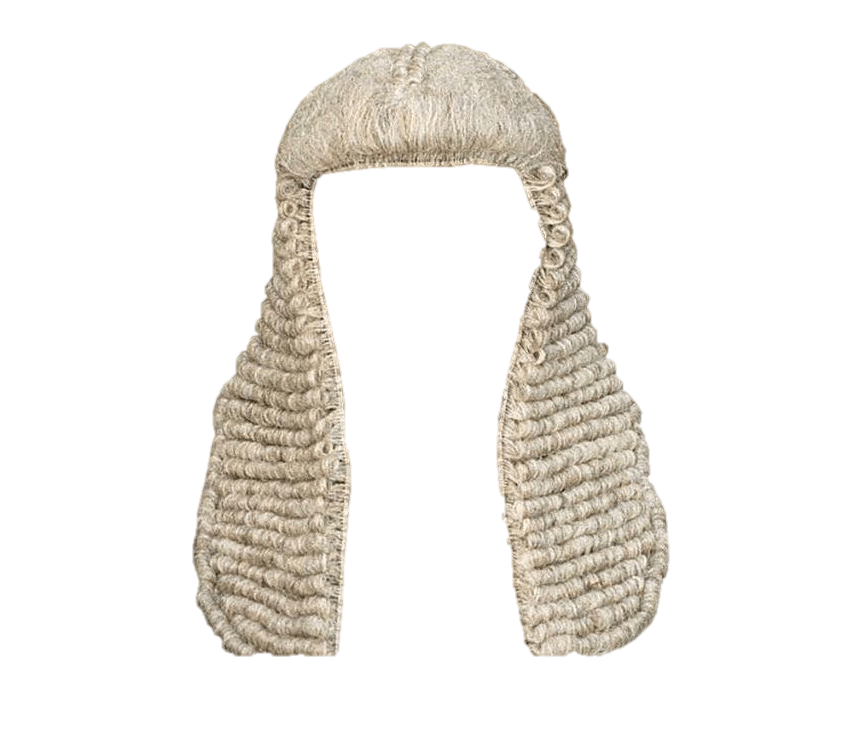 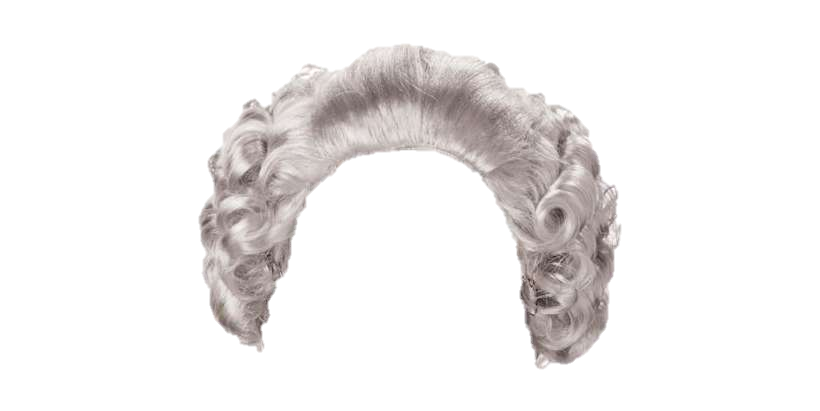 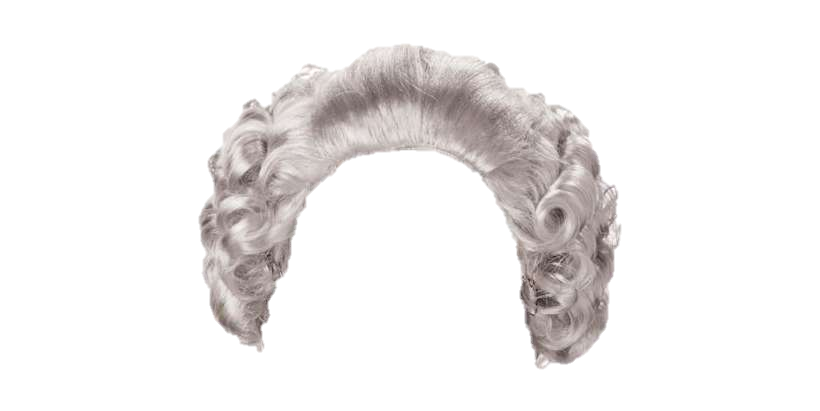 Our mathematician was born in the province of Yonne, France on the 21st of March 1768.
He was the 19th but not final child!
If he were alive today, there would be a TLC series on his family.
At 9 years of age, both his parents had passed away and he was taken care of by a certain Madame Moitton.
After failing to join the military as an engineer, he instead chose to teach at the Benedictine abbey of St. Benôit sur Loire in 1787.
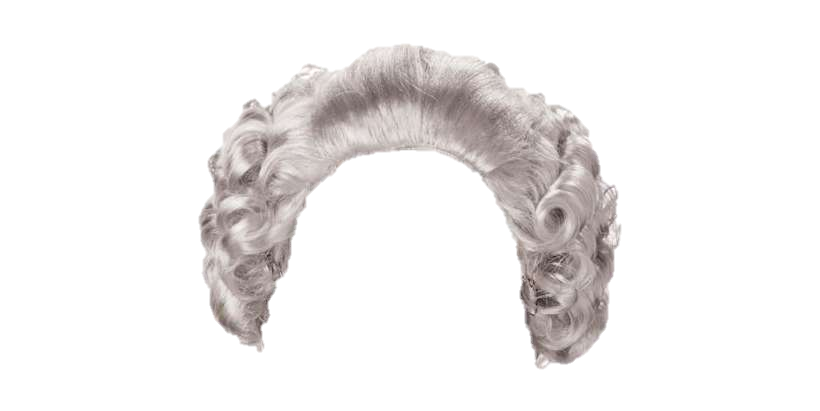 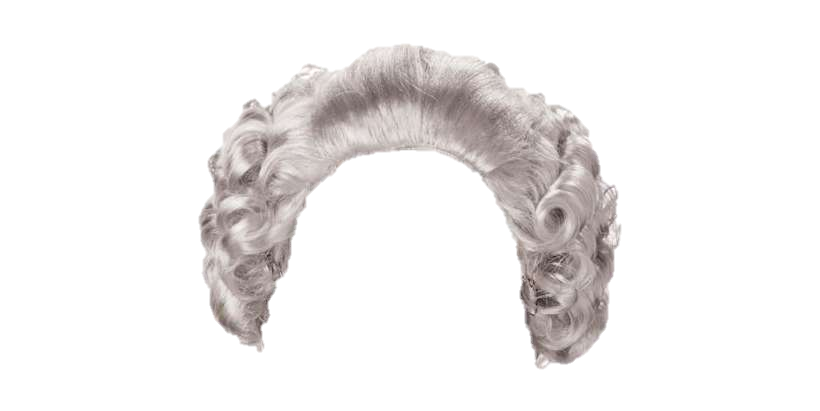 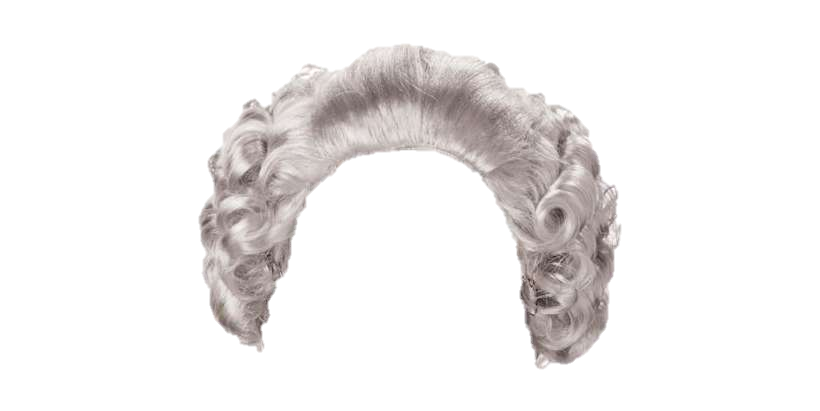 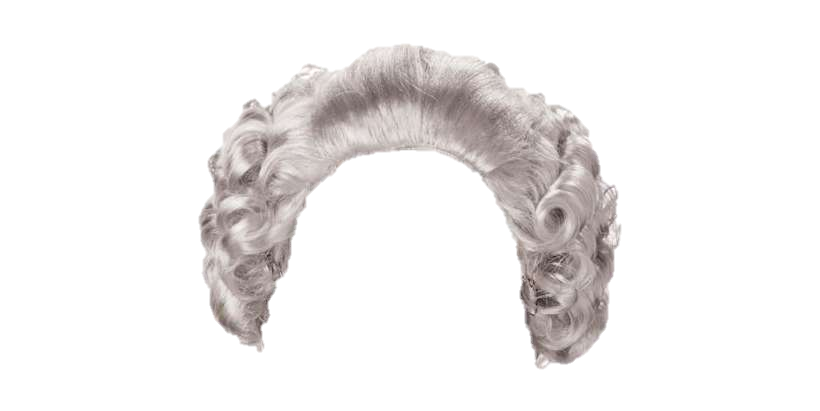 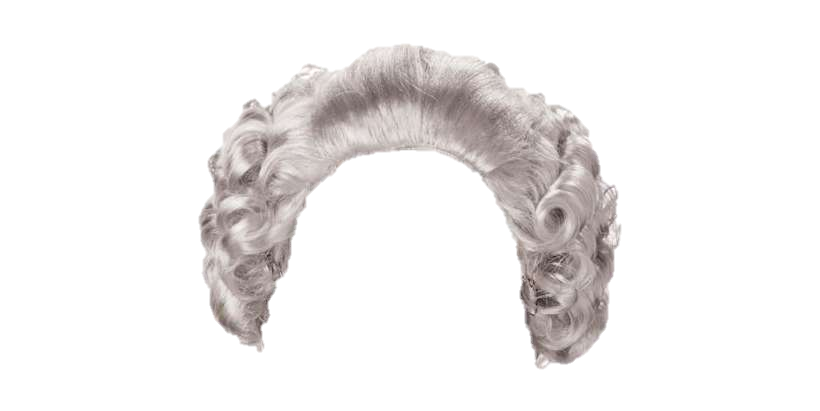 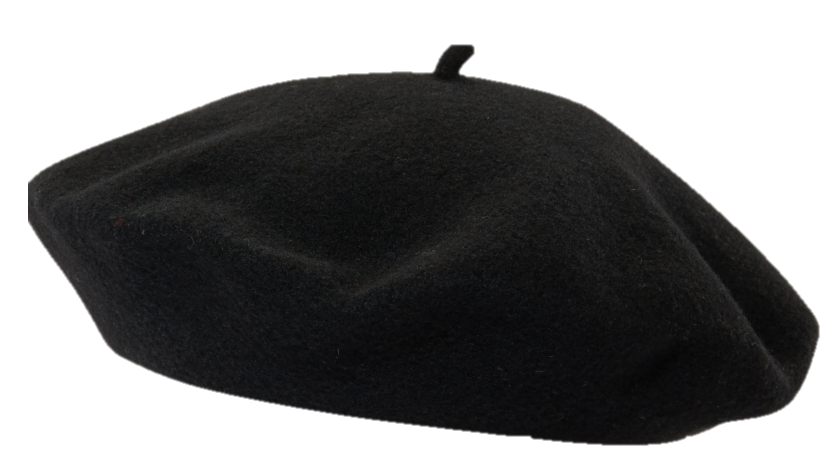 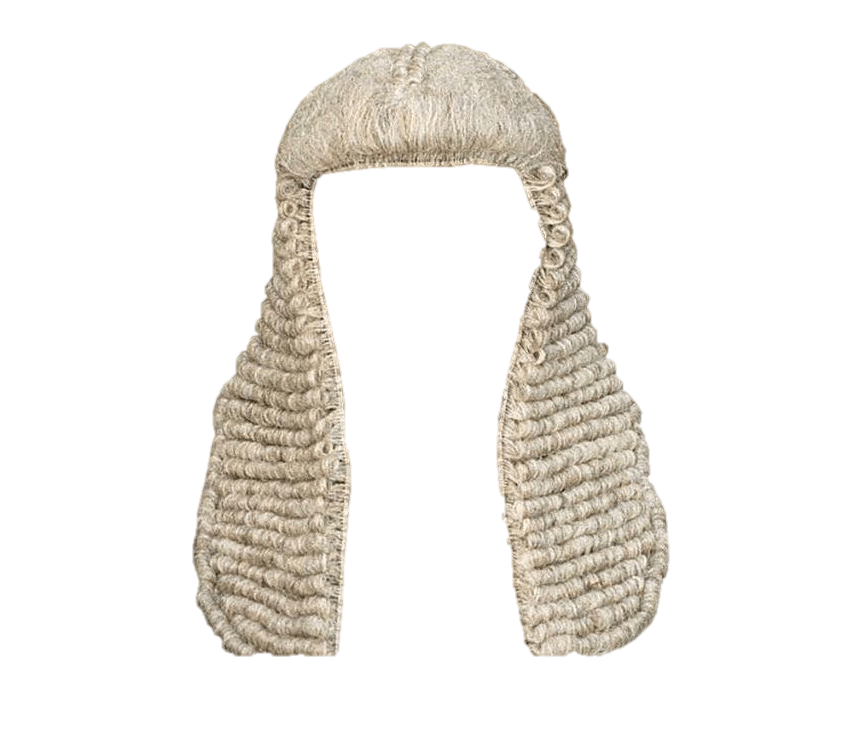 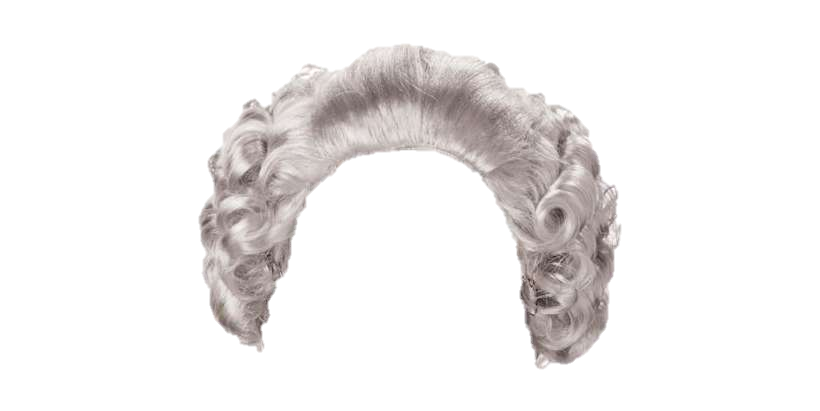 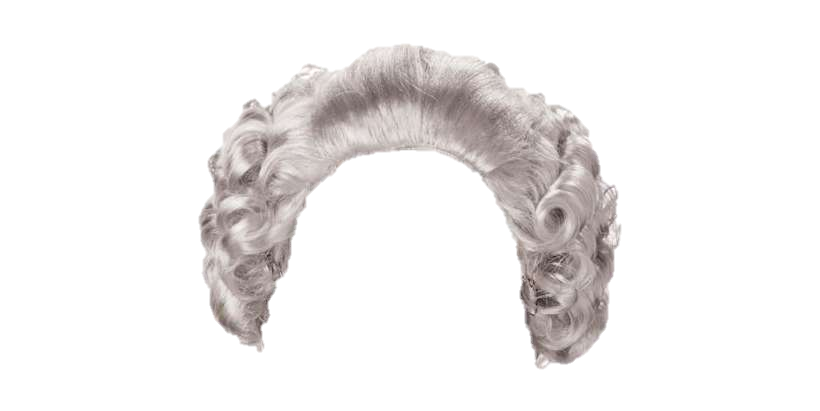 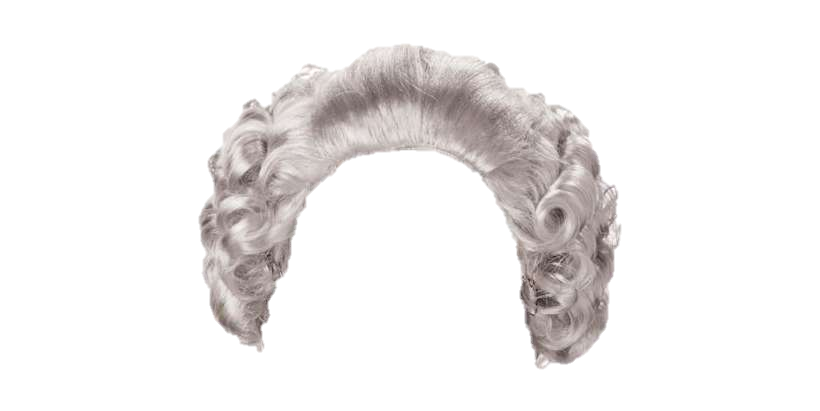 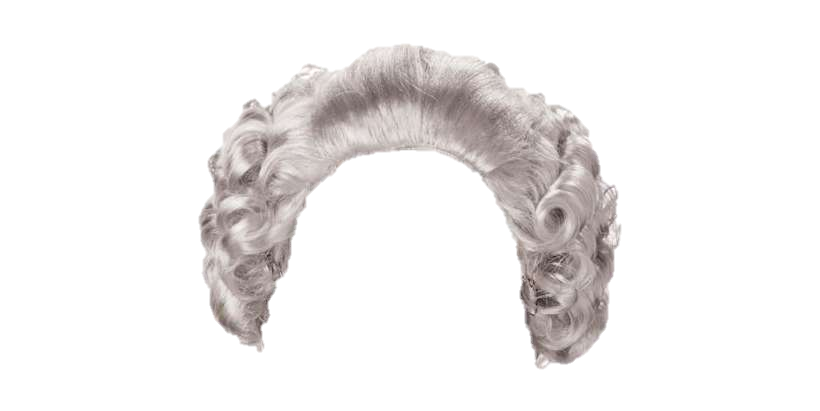 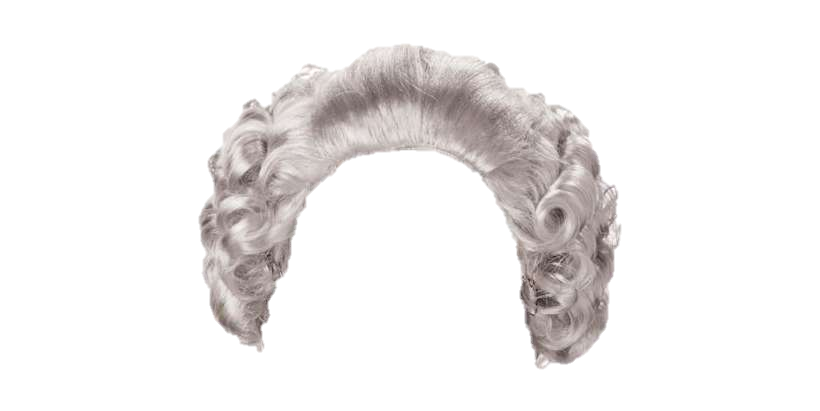 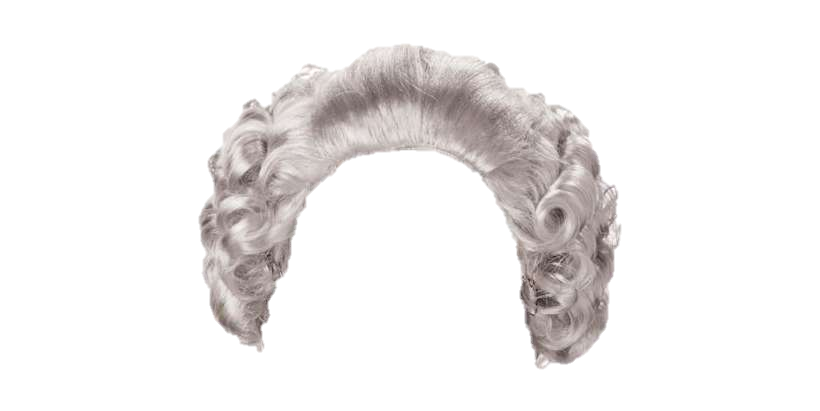 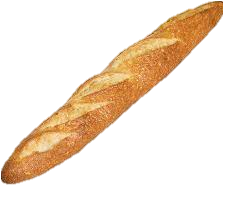 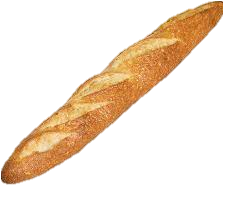 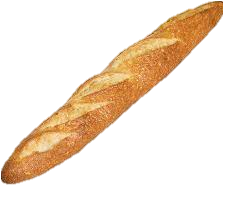 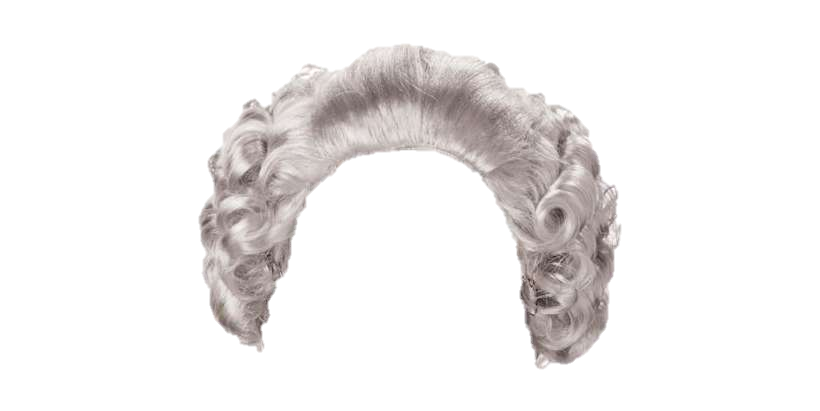 Young Adulthood
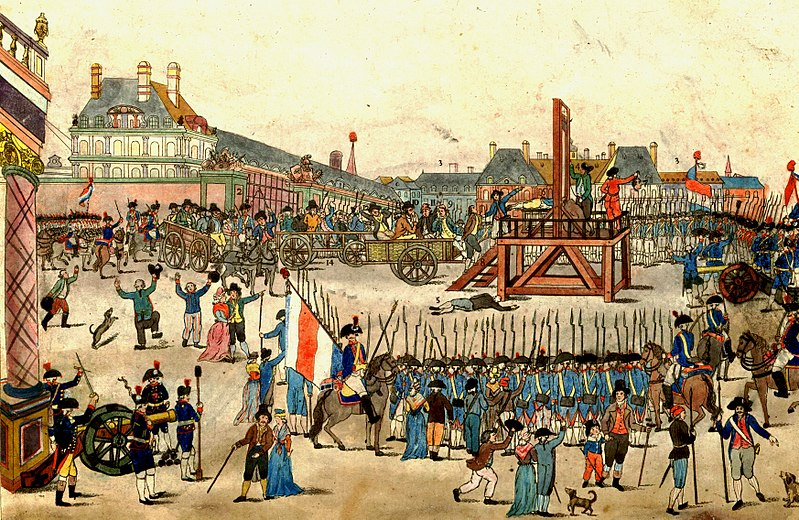 As an adult Joseph joined the Société Populaire, an arm of the Jacobins.
In 1794, he was imprisoned and to be guillotined as part of the Reign of Terror.
Before he could meet his maker Robespierre got axed, both figuratively and literally, granting him amnesty
École Polytechnique
Afterwards Joseph, was appointed to an assistant teaching post at the  École Polytechnique.
Created a new proof of Descartes Rule of Signs.
Was asked by his colleague Gaspard Monge to accompany Napoleon Bonaparte to his Expedition to Egypt.
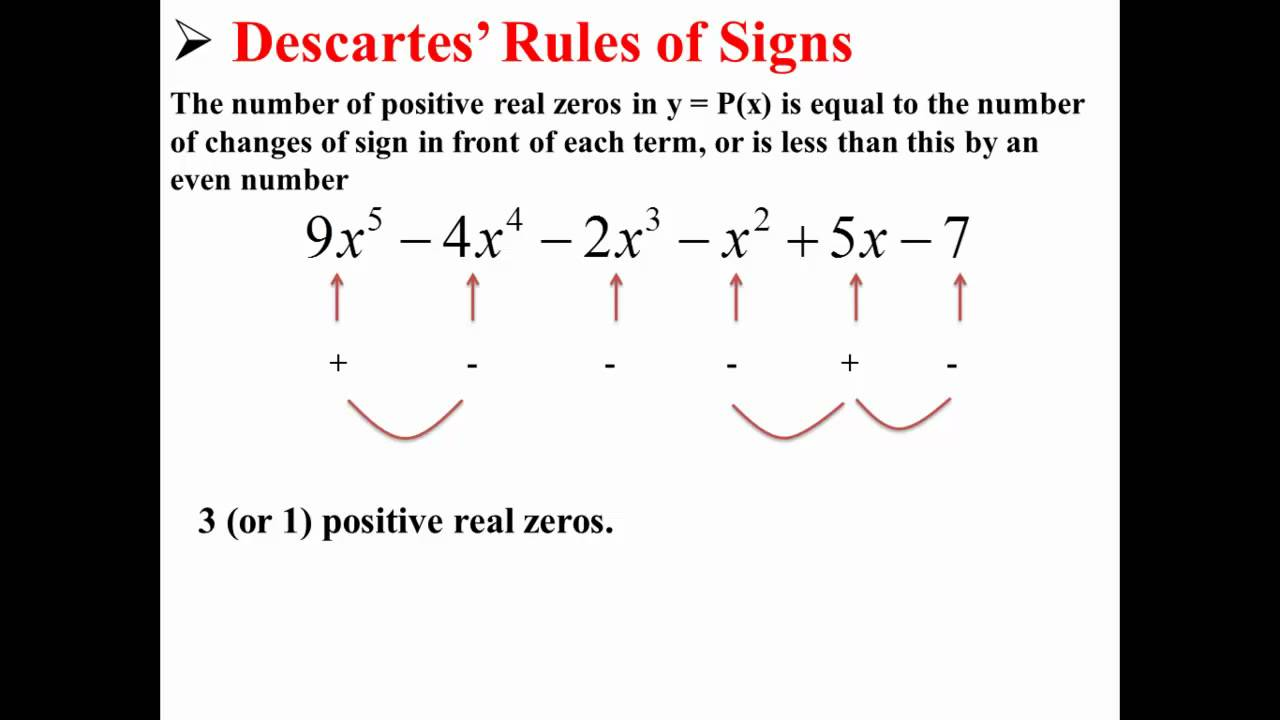 Middle Years
Joseph was later appointed to several diplomatic positions, which greatly hampered his ability to pursue mathematics.
Despite his arduous duties as prefect of Isère, in 1811, Joseph published his paper “Théorie de la Propagation de la Chaleur”. 
Translated title is “Theory of the Diffusion of the Heat”. 
This is when the wider mathematical world was first introduced to Joseph’s namesake series. The series can represent all periodic signals using trigonometric functions rather than cumbersome piecewise equations.
Fourier Series
Consider the example given by Joseph in Art 46 of the 1805 draft of his Théorie:





https://www.desmos.com/calculator/7a8usdhfrq
Final Years
Joseph died in 1830

Now back to the Fourier Series and the Fourier Transform.
Reinterpreting Signals
As we mentioned earlier the Fourier Series allowed for periodic functions to be represented as trigonometric functions. This allows us to represent certain signals like the sawtooth, square, or triangle waves as sine waves in the time domain. 
This raises some questions; how do we use Joseph’s namesake series to represent functions in the frequency domain? What about non-periodic functions, how are they represented?
That is where the Fourier Transform can be used.
Basic Definitions
Basic Definitions (cont.)
Fourier Transform Example
Fourier Transform Example (cont.)
Filters
Filters are used in signal processing to reduce noise and to smooth out signals.
The Bode plot to your left, illustrates the allowed signal magnitude and phase for an ideal low pass filter (LPF).
An LPF does not allow any signal to pass that exceeds its cutoff frequency.
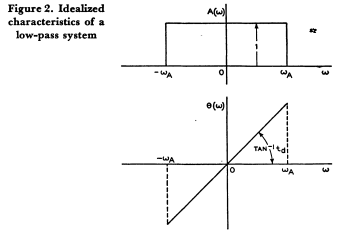 Filters (cont.)
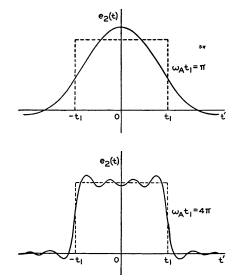 The dotted line is the input signal, while the output signal from the LPF is overlayed above the input.
Note that with a smaller cutoff frequency we get a much smoother waveform, and the signal becomes inverted (switches from DC to AC).
Fourier Transform Application
Fourier Transform Application (cont.)
Fourier Transform Application (cont.)
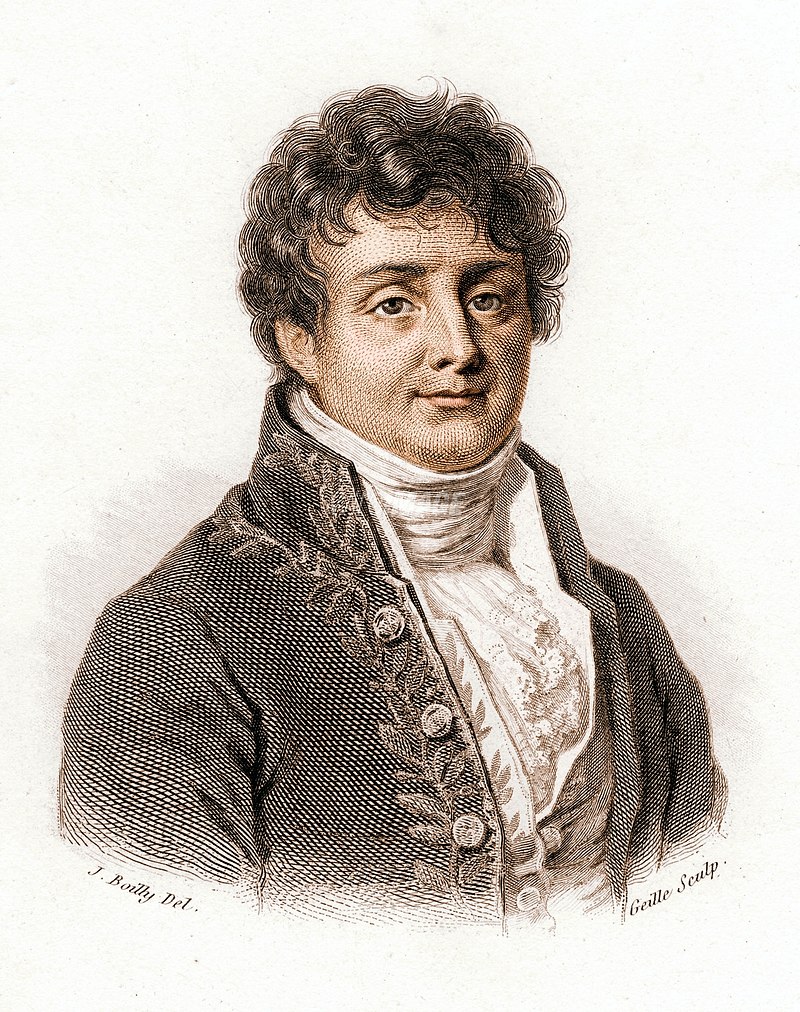 Who is Joseph?
Joseph Fourier,
Creator of the Fourier Series!
References
[1] I. Grattan-Guinness and J. B. J. Fourier, Joseph Fourier, 1768-1830. Cambridge: MIT Press, 1972.

[2] W. L. Sullivan, "Analysis of systems with known transmission-frequency characteristics by Fourier integrals," in Electrical Engineering, vol. 61, no. 5, pp. 248-256, May 1942, doi: 10.1109/EE.1942.6436277.